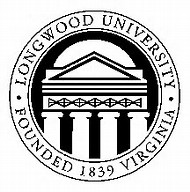 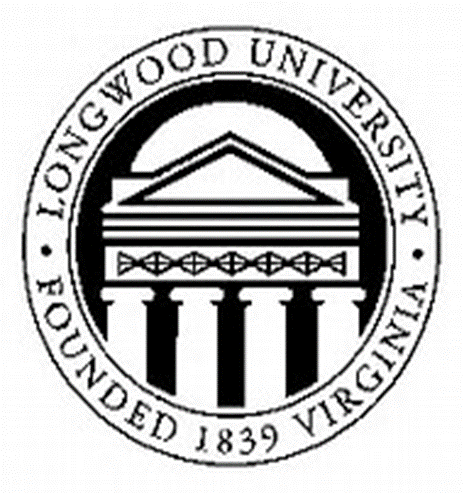 Microbial Diversity between a creek and a pond
Samuel Kane
Longwood University
Microbial Diversity between Buffalo Creek and a Retention Pond 
Renee Fargo and Samuel Kane
Biology and Environmental Science, Longwood University
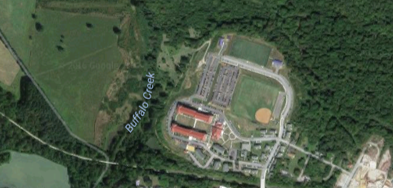 Results
Background
Lancer Park - Environmental Education Center

Buffalo Creek 

Retention Pond

Microbes account for most of the diversity of life on our planet. adapted to nearly every environment on earth. Ponds have a wide variety of microbial life. Average of 184.5 different types of microbes.
Retention Pond had more colorful bacteria colonies

Retention Pond had less colonies than Buffalo Creek
Objectives
Compare the pond and creek’s microbial concentration

We hypothesized that the retention pond would have more bacteria than Buffalo Creek 

Ultimately test for the type of bacteria found within Buffalo Creek and the retention pond
Figure 1. Abundance of Color in Bacterial Colonies. The outside represents the pond and show 0% purple, 7% orange, 36% yellow and 57% white. The inside represents the creek and shows 0% purple, 0% orange, 18% yellow, and 57% white.  Each color may display a different type or strain of bacteria within the lake.
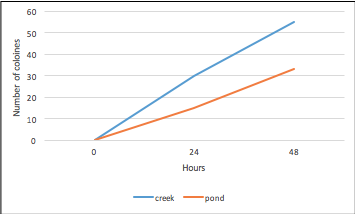 Methods
Figure 2. Number of colonies over time. The blue line represents the creek the orange represents the pond. At 24 hours the number of colonies the creek had was 30 colonies. The number of colonies in the pond was 15. At 48 hours the number in the creek increased to 55 colonies and in the pond increased to 33 colonies.
.
Conclusions
Hypothesis was disproven

Greater abundance of bacteria within the creek than the pond

Bacteria sample tested most related to Aqua spirillum
Li, X., Guo, J., Dai, S., Ouyang, Y., Wu, H., Sun, W., Wang, G. (2009). Exploring and exploiting microbial diversity through metagenomics for natural product drug discovery. Current Topics in Medicinal Chemistry, 9(16), 1525-1535. Review.
Burnett,
Celesty. Where Do Microbes Live? Summer 2005. 25 August 2008.
<http://www.mercer.edu/camps/message/summer2000/summer2000-microbes.htm>.
References
Table 1. Potential Identifications of our Bacteria. Top 5 hits of BLAST
Aquasprillium was our top hit.  Other bacteria were a close match.